2 КЛАС
Короткі історичні відомості 
(від абака до нетбука)
Виконала: Дихнич Світлана Борисівна 
вчитель інформатики
Працюємо за комп’ютером
Увага! Під час роботи з комп’ютером дотримуйтеся правил безпеки та санітарно-гігієнічних норм.
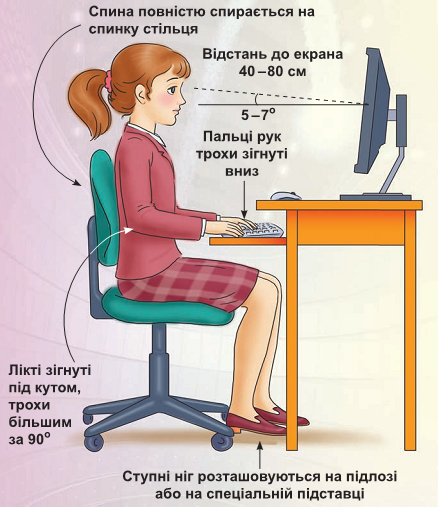 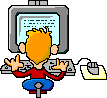 Дихнич Світлана Борисівна
ПРИГАДАЙ!
У якому інформаційному процесі можна використати телефон? 
Предмет, за допомогою якого можна не тільки почути, а ще й побачити інформацію. 
За допомогою нього можна отримати інформацію поштою. 
Пристрій, який виконує обчислення. 
Електронна машина, яка допомагає людині обробляти велику кількість інформації різного типу. 
У яких інформаційних процесах комп’ютер також бере участь? 
Чи може людина обробляти інформацію 
самостійно, без допомоги пристроїв?
(Передавання інформації)
(Телевізор)
(Лист)
(Калькулятор)
(Комп’ютер)
(У всіх)
(Може, за допомогою мозку)
Дихнич Світлана Борисівна
З чого все почалося
Спочатку люди рахували за допомогою пальців. Коли пальців на одній руці не вистачало, вони лічили пальці на другій руці, а потім — на нозі.
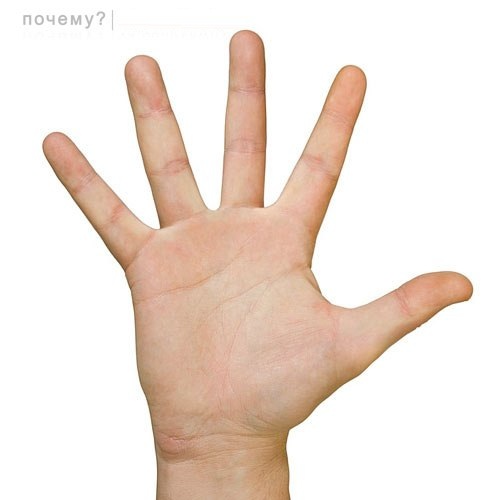 Дихнич Світлана Борисівна
З чого все почалося
Пізніше рахували, роблячи зарубки на палиці чи стовпі.
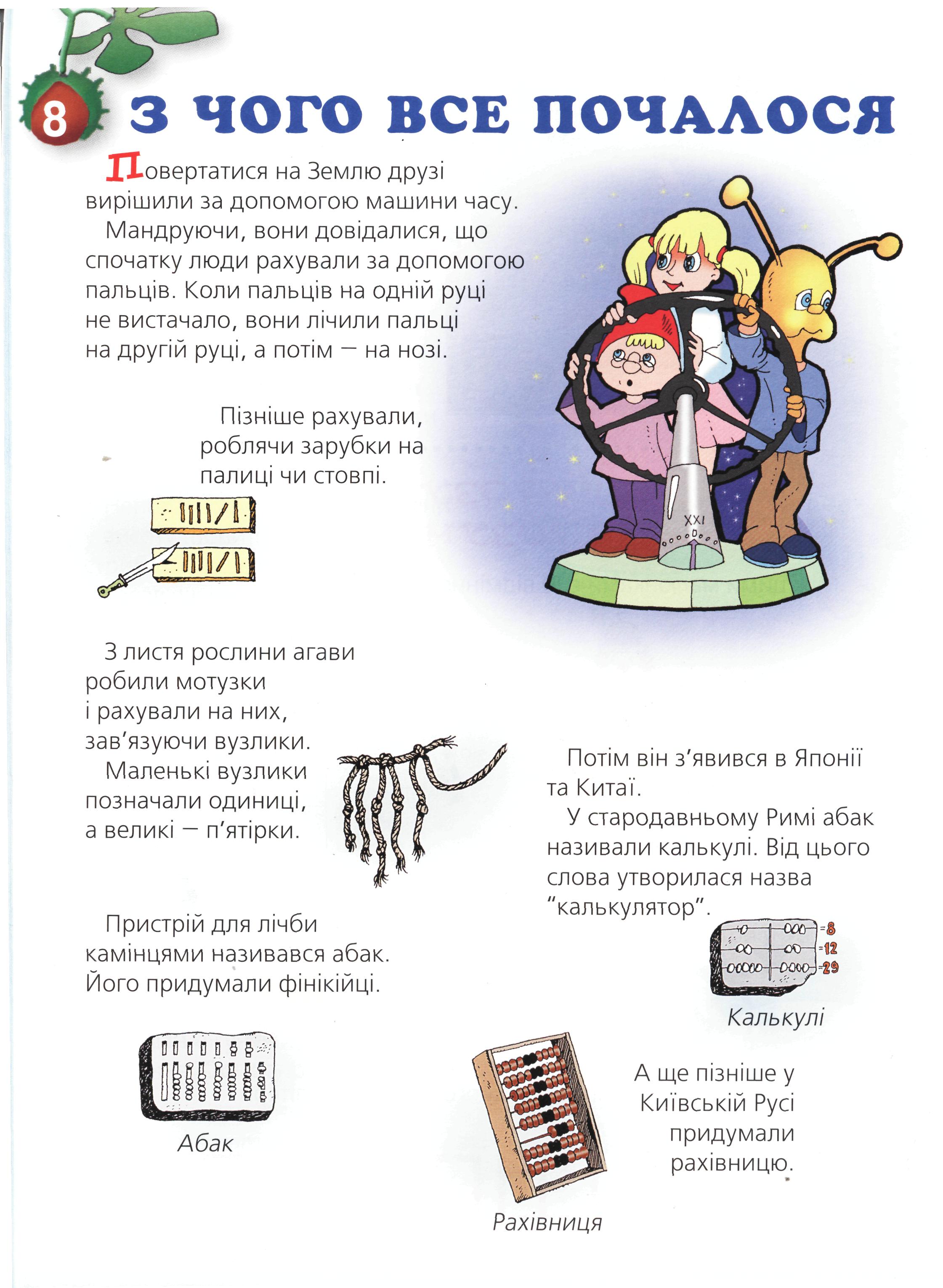 Дихнич Світлана Борисівна
Вузликова лічба
З листя рослини агави робили мотузки і рахували на них, зав'язуючи вузлики. Маленькі вузлики  позначали одиниці,  
а великі — п'ятірки.
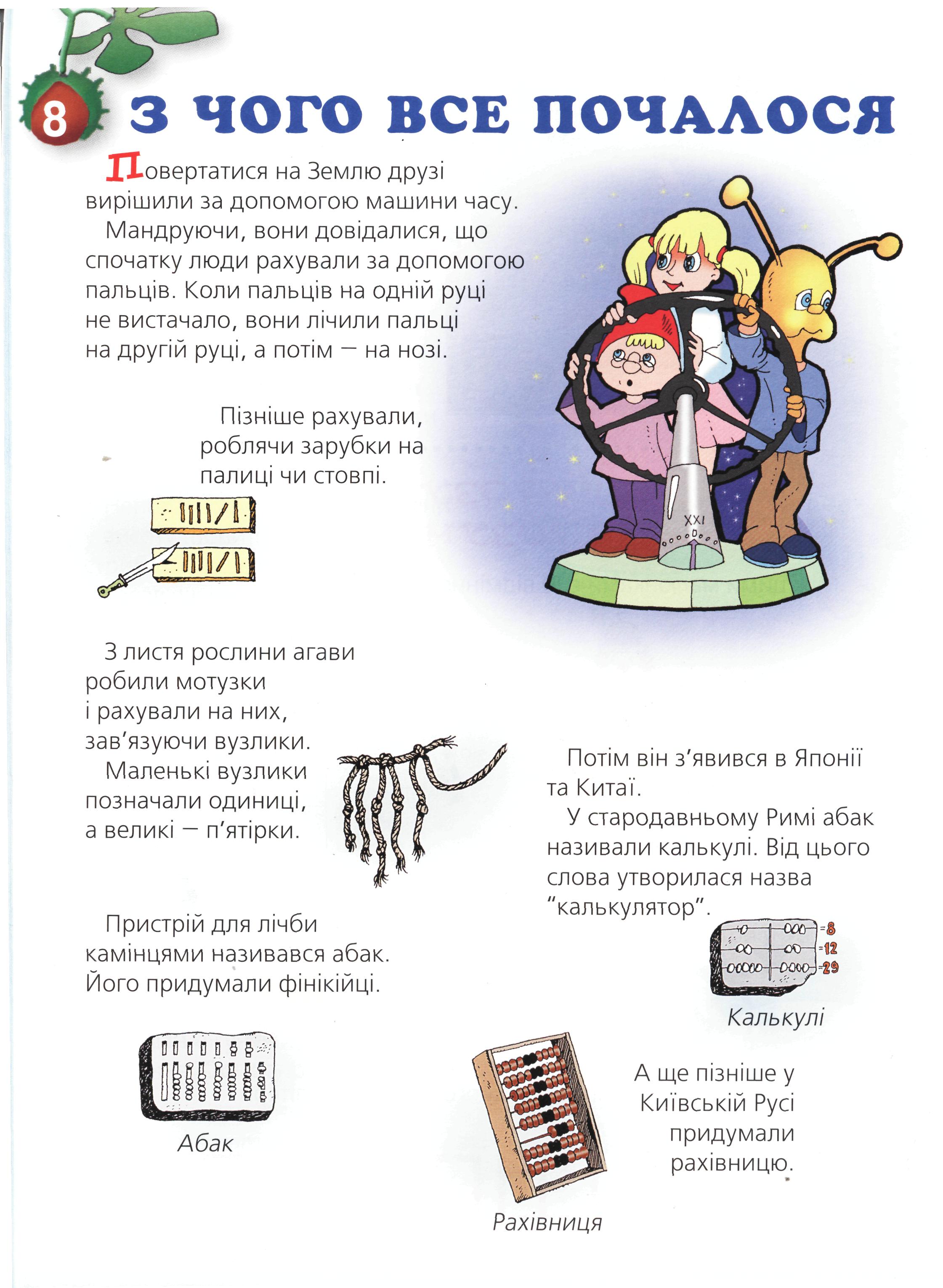 Дихнич Світлана Борисівна
Абак
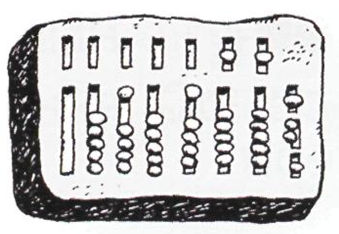 Пристрій для лічби камінцями називався абак. Його придумали фінікійці.
Потім він з'явився в Японії та Китаї.
У стародавньому Римі абак називали калькулі. Від цього слова утворилася назва "калькулятор".
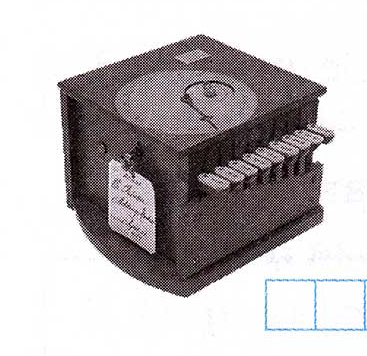 Дихнич Світлана Борисівна
Рахівниця
Пізніше у Київській Русі придумали рахівницю.
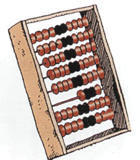 Дихнич Світлана Борисівна
Паскаліна
Першу механічну машину, яка додавала багатоцифрові числа, створив відомий французький вчений Блез Паскаль.
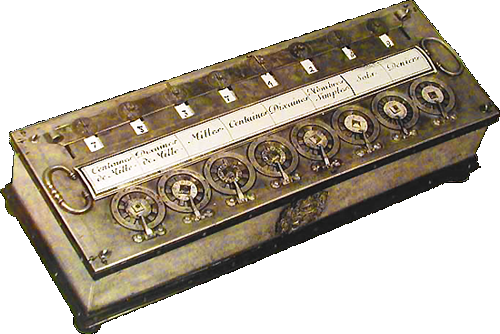 Дихнич Світлана Борисівна
Машина Беббіджа
Англійський учений Чарльз Беббідж розробив проект машини, яка надихнула конструкторів на створення перших електронно-обчислювальних машин.
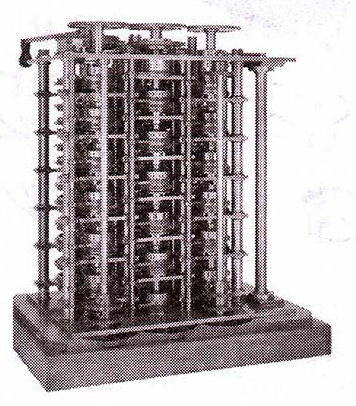 Дихнич Світлана Борисівна
ЕОМ у світі
Перша електронна обчислювальна машина була створена в Америці
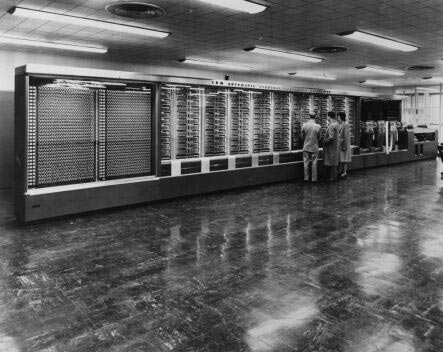 Дихнич Світлана Борисівна
ЕОМ у Європі
Перша ЕОМ в Європі була створена в Києві під керівництвом академіка Сергія Лебедєва
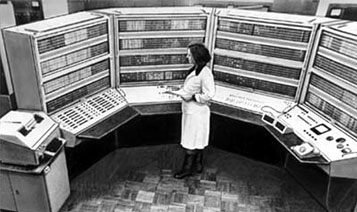 Дихнич Світлана Борисівна
Комп’ютер
Згодом електронні обчислювальні машини стали називати комп’ютерами
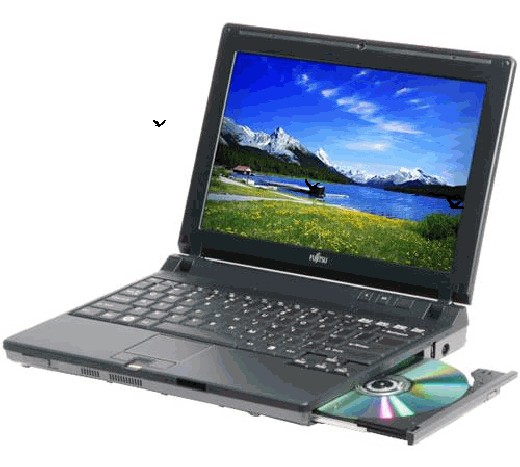 Дихнич Світлана Борисівна
Робота з зошитом (ст.32)
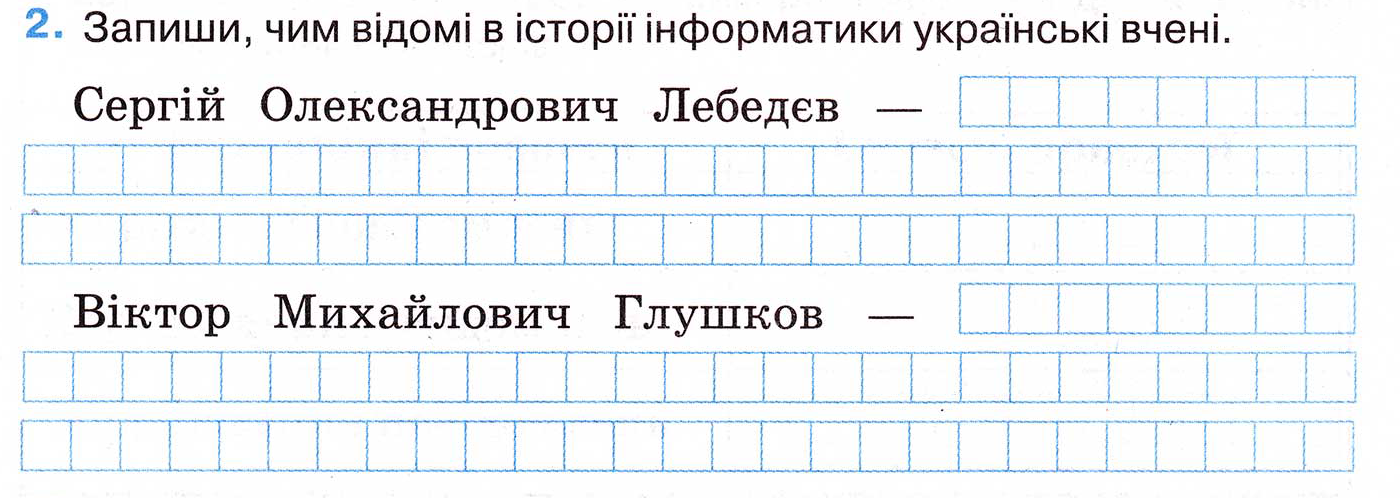 керував
створенням електронно-обчислювальної
машини
керував
створенням електронно-обчислювальної
машини «МІР»
Дихнич Світлана Борисівна
Робота з зошитом
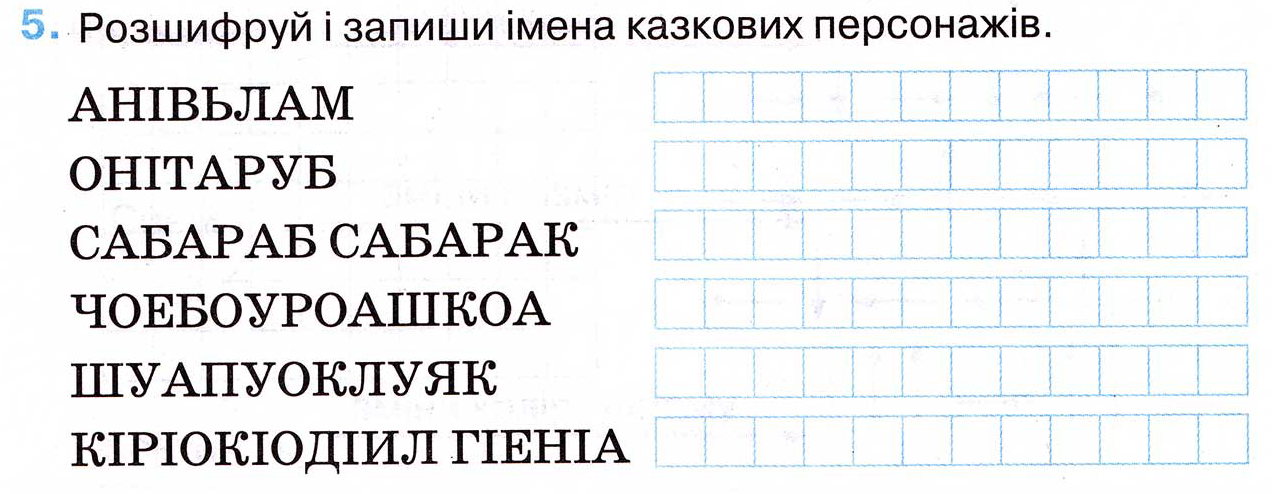 МАЛЬВІНА
БУРАТІНО
КАРАБАС БАРАБАС
ЧЕБУРАШКА
ШАПОКЛЯК
КРОКОДИЛ ГЕНА
Дихнич Світлана Борисівна
Фізкультхвилинка
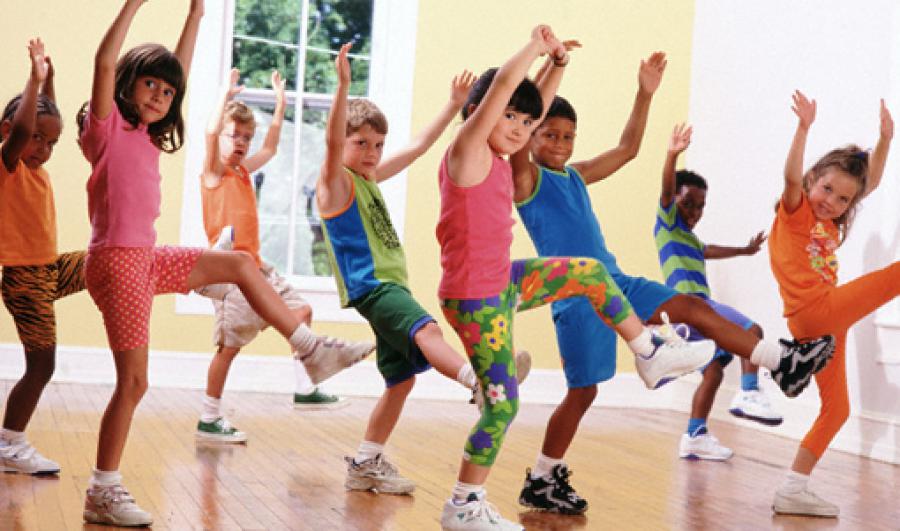 Дихнич Світлана Борисівна
Домашнє завдання
Підручник 
ст. 79-84, читати
Зошит ст. 32-33 
завдання 3, 4
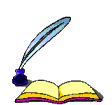 Дякую за увагу!
Дихнич Світлана Борисівна